Progress Reports: Overview
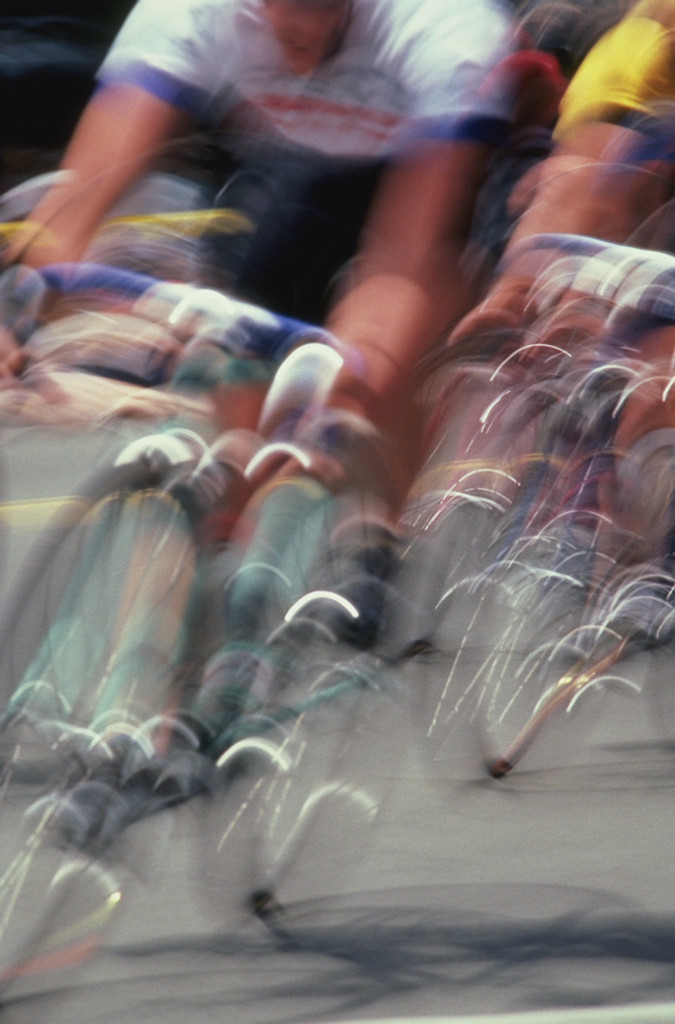 Technical Writing – Embed 
Fall 2019
Courtesy of Detroit Mercy – Mechanical Engineering – Fall 2019
[Speaker Notes: We’re talking about Progress Reports tonight for three reasons:
Your text doesn’t cover this topic in depth.
You will be writing or delivering progress reports no matter what field you go into.
Many times, your progress report will take the form of a letter or a memo.
At the mid-point of this semester, you may be given an opportunity to earn extra points by doing a voluntary self-assessment, a type of progress report.]
Purpose
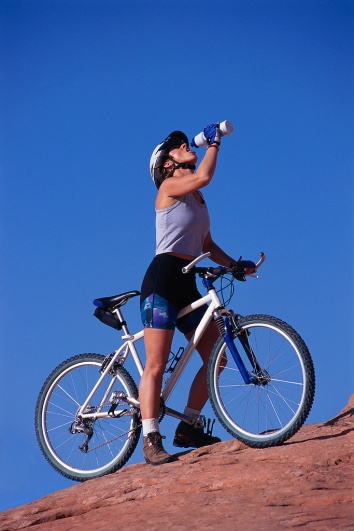 Communicate to a supervisor, funder, customer, sponsor
Current status of a project that’s been started but is not yet completed
Update between the proposal and the final report
5/8/2019
Progress Reports: Overview
2
[Speaker Notes: What is the purpose of or definition of a Progress Report?
A progress report is a document provided to a supervisor, funder, customer, or sponsor to communicate the current status of a project that’s been started but is not yet completed.
In essence, it’s an update between the Proposal that initiated your project and the Final Report that closes out that project.
Some projects are multi-year events and require several progress reports.  Many projects only require one or two reports.
The idea behind a progress report is to bring the person sponsoring you up to date.  Why?  To allow him/her to make decisions based on this new information.]
Types
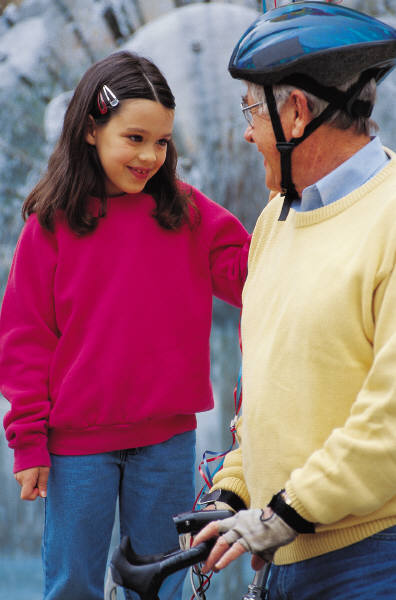 Small, internal projects (conversation, memo, e-mail)
Small, external projects (letter)
Larger projects, both internal & external (formal progress report)
5/8/2019
Progress Reports: Overview
3
[Speaker Notes: Many of your projects will be small ones, done for your own organization.  You’ve probably done a lot of these projects and make progress reports without realizing it.
These progress reports have taken the form of a conversation in the hallway or over the phone, or have been in an e-mail sent to a supervisor.
Other projects you handle will be for external audiences such as clients, customers, funding agencies, the government and academic or professional organizations with whom you may be collaborating.
In this case, you will probably be reporting your progress via a letter on your organization’s letterhead.
Larger projects vary in duration, scope and amount of money involved.  Most of the time, however, your funder (whether it’s your own organization or an outside agency) will build periodic progress reports into your project schedule.
These funders often dictate exactly how to write these reports, including providing you with a template for the format.  If a template is provided, use it.
If you are writing one of a series of progress reports, especially for a project that occurs over a period of years, remember that a new reader may be your audience.  As the writer, you must orient this new person to the project and the progress to date.
Therefore, make sure you say at the beginning of your report that this is one of a series of progress reports.  That is, say “This is the fifth of six progress reports on the XYZ project, which began in April 2011 and will be completed in April 2014.”]
Elements
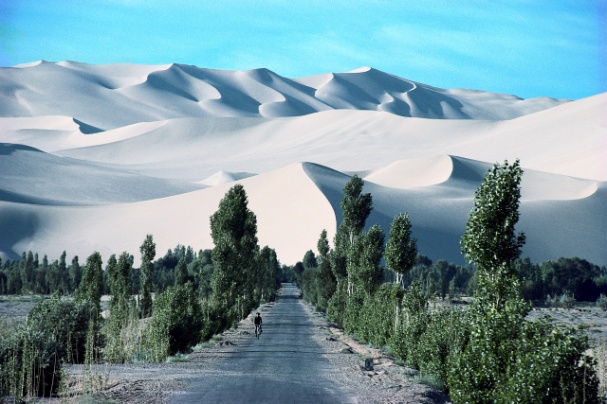 Introduction
Discussion (Body)
Conclusion
Appendices
Summary
5/8/2019
Progress Reports: Overview
4
[Speaker Notes: Whatever your audience or format, use a three-part format: Introduction, Body and Conclusion.  The Appendices and Summary are separate and I’ll talk about those in a minute.
There is specific information that goes in each of these three segments.
Plan to use these as major headings in your Progress Reports.]
Elements: Introduction
Give Brief History, Objectives of project
Put this Progress Report in perspective
Offer 1-2 sentences on progress overall
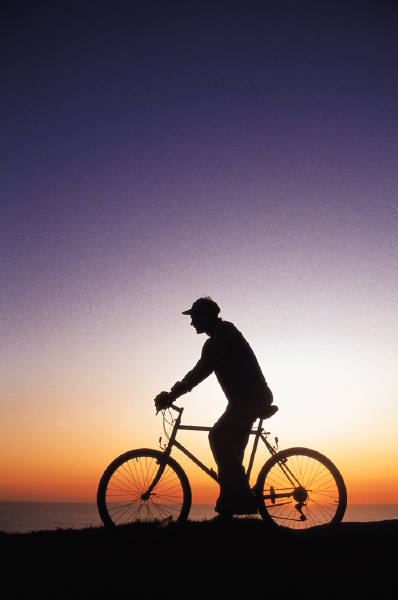 5/8/2019
Progress Reports: Overview
5
[Speaker Notes: In the Introduction, cite your project by name, and give the start date and whatever other information is needed to help orient your reader.  Remember, if your funder is the government, your reader probably reads dozens of progress reports and will need help remembering who you are and what you’re doing.  The same may be true of the busy executive who heads your organization.
Also include the objectives or purpose of your project.  This reminds the reader of its value and why it was approved in the first place. This becomes especially important if you have to report that the project is behind schedule or is incurring additional costs.
Again, put your report in perspective.  If it’s the Third Quarter Progress Report, say so.  If it’s the Interim Progress Report, say so.
Offer a 1-2 sentence overview on how things are going.  For example, “The project is on schedule in terms of both time and money but is experiencing difficulty in recruiting the right talent.”  The busy reader may read just this, like a photo caption.  Or he/she may skim down to the part about your recruiting efforts to see what you’re doing to cope.]
Elements: Discussion
Work
Completed
List your accomplishments
Give dates
Offer comments if needed
Work to Be Completed
List what remains to be done
Gives dates for completing
Don’t cover up problems
Don’t be overly optimistic
5/8/2019
Progress Reports: Overview
6
[Speaker Notes: The body of the Progress Report typically has two subheads and they’re listed chronologically.
Subhead one is something like “Work Completed.”
Here you list everything you’ve done to date on the project (or what you’ve done since the last progress report).  Remember, your reader is a busy person.  Be succinct.
Give dates of completion and say whether the item is in progress.
Offer explanatory comments as needed.
The second subhead is something like “Work to Be Completed.”
List what remains to be done (or done up until your next progress report is due).
Again, list dates for completing the items.
If you have problems, now is the time to reveal them.  Put them in context.  But you must reveal them because you owe honesty to your funder.  He/she may have solutions for you or may need this information to make decisions for his/her other projects.
Don’t be overly optimistic.  If you think you’re going to finish a month ahead of schedule, think hard about saying this in writing – at least until you’re really close to finishing early.  Otherwise, the new date becomes the official deadline.  If you miss this new, early deadline, you’re late and look bad.
Along the same lines, don’t be overly optimistic about solving problems.  If you’re handling it, say so.  If  you’ve found a solution, say so.  If you need help, say so.]
Elements: Conclusion
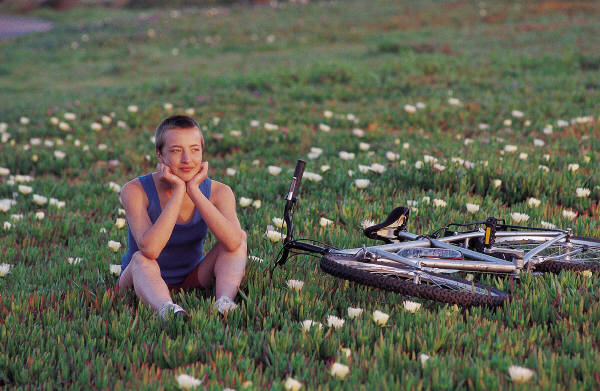 Evaluate the progress of your project (It’s either going well or it’s not.)
State what remains to be done
Offer your timeline/plan for finishing
State whether you’ll be on time
5/8/2019
Progress Reports: Overview
7
[Speaker Notes: When you reach the conclusion, use transitional words like “Overall,” or “As anticipated,” or “Unfortunately…”  This lets the reader to know that this is the summing up section.  Your choice of transitional word will alert the reader to what the outlook is.
State what remains to be done (or done up until the next progress report is due).
Include dates with those items.
State whether the project will meet the deadline and say what that deadline is.]
Elements: Appendices
Computations
 Printouts
 Schematics
 Diagrams
 Charts
Tables
 Revised Task Schedules
 Timelines
 Bios of Personnel Involved
5/8/2019
Progress Reports: Overview
8
[Speaker Notes: An Appendix (or Appendices in the plural) is a segment that’s added on at the end. The Random House Dictionary defines an appendix as: “Supplementary material at the end of a book, article, document or other text, usually of an explanatory, statistical, or bibliographic nature.”
So an appendix is an add-on that offers more detail or an example of a topic discussed in the report proper.
Appendices are especially useful if you have a mixed audience.  For instance, if your primary audience is an executive one, you might put extra details about the area of research in an appendix.
These are some samples of appendices. Many of these types of appendices routinely show up in Proposals.
Obviously, you won’t use all of them necessarily.  Choose and include as the need arises.]
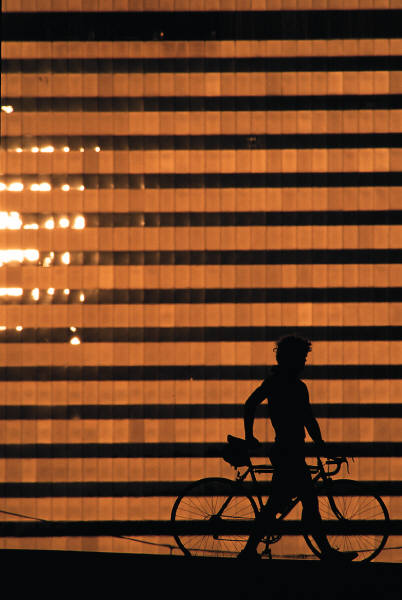 Elements: Summary
Use when Progress Report is long
Place before Introduction
Include:
Name of project
Thesis statement
Progress to date
Problems, with solutions or actions
Timeline
Whether you’ll finish on time
5/8/2019
Progress Reports: Overview
9
[Speaker Notes: In most cases, you will not need to include a Summary.
However, if your report is long, formal one, or one done for an executive audience, you might want to include a Summary.
A Summary goes before the Introduction because it encapsulates all the important points of the Introduction, Discussion and Conclusion.
Your Summary should include the name of the project, the thesis statement, progress to date, problems, solutions or actions being taken, timeline, and whether you’ll finish on time.]
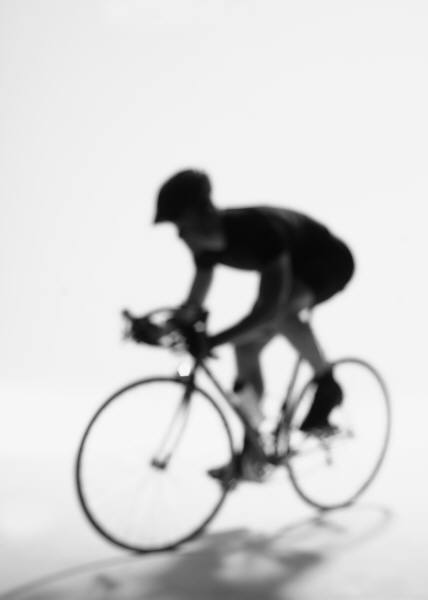 The Writing Process
Get feedback from audience
Write 1st draft
Research topic
Publish document
Organize (outline)
Receive Assignment
Narrow topic
Define audience
Develop working thesis statement
Revise thesis statement
Write definitions
Determine page format
Create graphics
Revise
Edit
Proofread
Wait
These steps may happen more than once
5/8/2019
Progress Reports: Overview
10
[Speaker Notes: Here’s the writing process as an example of a process.
At any point, you could stop and write a progress report.]
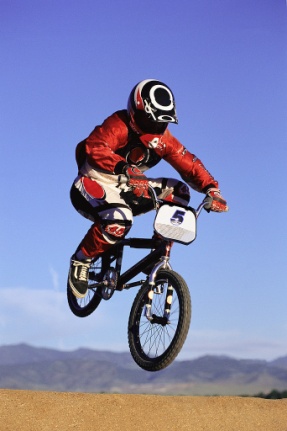 Summing Up…
Progress reports
are a form of communication with a funding source
update the funder (reader) about your activities, expenditures, plans and timelines
allow funders to make decisions based on your new information
5/8/2019
Progress Reports: Overview
11
[Speaker Notes: In short, a progress report is a way for you to communicate with someone who is giving you money or supporting you in some other way (underwriting your time, supplying equipment or space, working collaboratively with you).
It brings the reader up-to-date about where you are in completing the project.]